RME
(Realistic Mathematics Education)
Dr. Tatik Retno Murniasih, S.Si., M.Pd.
PENGERTIAN
Pertama kali diperkenalkan dan dikembangkan di Belanda sejak tahun 1970 oleh Institut Freudental  dan menunjukan hasil yang baik, berdasarkan hasil The Third International Mathematics and Science Study (TIMSS) tahun 2000.
.Realistic Mathematics Education(RME) adalah suatu pendekatan belajar matematika yang menempatkan permasalahan dalam kehidupan sehari-hari.
Sehingga mempermudah siswa menerima materi dan memberikan
Pengalaman langsung dengan pengalaman mereka sendiri
MATEMATISASI
VERTIKAL
HORIZONTAL
Proses pelaksanaan pemecahan masalah-masalah dalam bentuk simbol-simbol matematika sesuai prosedur matematika.
Dari permasalahan dunia nyata ditarik masuk ke dalam dunia symbol.
Contoh
Matematisasi vertikal
Representasi hubungan-hubungan dalam rumus
01
Perbaikan dan penyesuaian model matematika
02
Penggunaan model yang berbeda dan penggeneralisasian
Get a modern PowerPoint  Presentation that is beautifully designed.
04
03
Contoh
Matematisasi Horizontal
Pengidentifikasian, perumusan
01
Pemvisualisasian masalah dalam cara yang berbeda
02
Pentransformasian masalah dunia real ke mmasalah nyata
Get a modern PowerPoint  Presentation that is beautifully designed.
04
03
Berdasarkan Matematisasi Vertikal dan Horizontal
Pendekatan empiristik
Pendekatan realistik
adalah suatu pendekatan dimana konsep-konsep matematika tidak diajarkan, dan diharapkan siswa dapat menemukan melalui matematisasi horizontal..
03
01
Pendekatan mekanistik
Pendekatan strukturalistik
adalah suatu pendekatan yang menggunakan masalah realistik sebagai pangkal tolak pembelajaran.
merupakan pendekatan yang menggunakan sistem formal, misalnya pengajaran penjumlahan cara panjang perlu didahului dengan nilai tempat, sehingga suatu konsep dicapai melalui matematisasi vertikal.
merupakan pendekatan tradisional dan didasarkan pada apa yang diketahui dari pengalaman sendiri (diawali dari yang sederhana ke yang lebih kompleks).
01
01
Pendekatan
Matematika
02
04
Karakteristik RME menurut Treffers
Menggunakan masalah kontekstual (The use of Context)
Interaktif (Interactivity)
Interaksi antara siswa dengan guru, siswa dengan siswa, serta siswa dengan perangkat pembelajaran.
Pembelajaran matematika di awali dengan masalah kontekstual, sehingga memungkinkan siswa menggunakan pengalaman atau pengetahuan yang telah di miliki sebelumnya secara langsung.
Konstribusi siswa (Student Contribution)
Siswa di beri kesempatan seluas-luasnya untuk mengembangkan berbagai strategi informal yang dapat mengarahkan pada pengkonstruksianberbagai prosedur untuk memecahkan masalah.
Keterkaitan (Intertwinment)
Menggunakan berbagai model (Use Models, Bringing by vertical instrument)
Struktur dan konsep matematika saling berkaitan, biasanya pembahasan suatu topik (unit pelajaran) harus dieksplorasiuntuk mendukung terjadinya proses pembelajaran yang lebih bermakna.
Istilah model berkaitan dengan model matematika yang di bangun sendiri bagi siswa dari situasi nyata ke abstrak atau dari situasi informal ke formal.
1. Memahami masalah kontekstual.

2. Menyelesaikan masalah kontekstual.

3. Membandingkan dan mendiskusikan jawaban

4. Menarik Kesimpulan
Langkah-langkah pembelajaran matematika dengan pendekatan RME
KELEBIHAN DAN KELEMAHAN
KELEBIHAN
1. Karena siswa membangun sendiri pengetahuannya, maka siswa 
    tidak mudah lupa dengan pengetahuannya.
2. Suasana dalam proses pembelajaran menyenangkan karena 
    menggunakan realitas kehidupan, sehingga siswa tidak cepat bosan 
    untuk belajar matematika.
3. Siswa merasa dihargai dan semakin terbuka karena setiap jawaban 
    siswa ada nilainya.
4. Memupuk kerja sama dalam kelompok.
5. Melatih keberanian siswa karena harus menjelaskan jawabannya.
6. Melatih siswa untuk terbiasa berpikir dan mengemukakan   
    pendapat.
7. Pendidikan berbudi pekerti, misalnya: saling kerja sama dan 
    menghormati teman yang sedang berbicara.
Realistic              Mathematics  	Education.
KELEMAHAN
1. Karena sudah terbiasa diberi informasi terlebih dahulu  
   maka siswa masih kesulitan menemukan sendiri 
   jawabannya.
2. Membutuhkan waktu yang lama bagi siswa yang 
    memiliki kemampuan yang rendah.
3. Siswa yang pandai kadang-kadang tidak sabar untuk 
     menanti temannya yang belum selesai.
4. Membutuhkan alat peraga yang sesuai dengan situasi 
    pembelajaran saat itu.
5. Belum ada pedoman penilaian, sehingga guru merasa 
    kesulitan dalam evaluasi atau memberi nilai.
Berikut Contoh Video RME
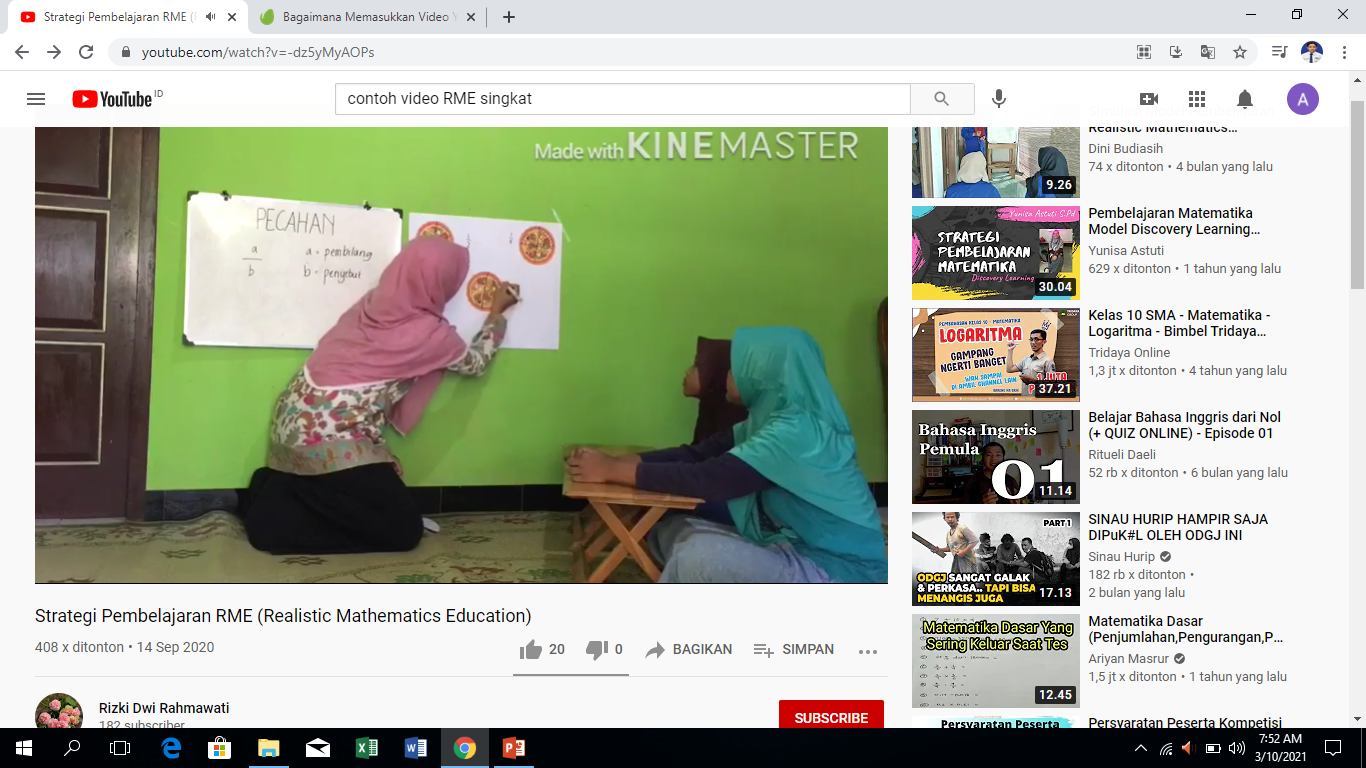 https://www.youtube.com/watch?v=-dz5yMyAOPs
Thank You